ЭССЕ НА ТЕМУ: 
«Я – ЛОГОПЕД,
 А ЭТО ЗНАЧИТ…»
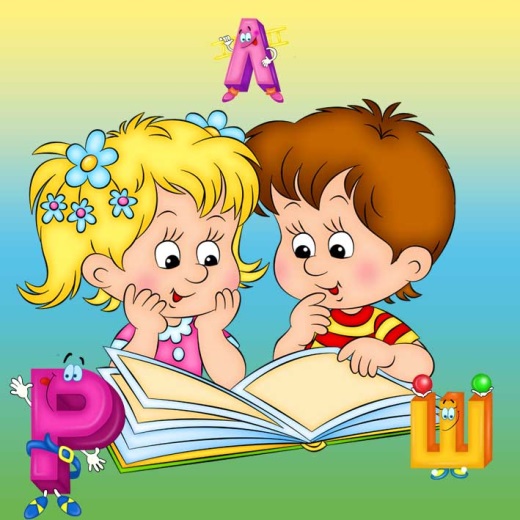 Учитель – логопед
1 квалификационнной  категории
Горшкова Анжелика Юрьевна
Чтобы быть хорошим преподавателем, нужно любить то, что  преподаешь , и любить тех, кому преподаешь.          
Василий Ключевский
Моя педагогическая деятельность напоминает увлекательный  квест,  где я надеюсь получить главный приз – увидеть своих повзрослевших воспитанников успешными людьми, достойными гражданами России. Ведь, как утверждал русский педагог М. В. Остроградский, «хорошие учителя создают хороших учеников».
	Квест – это поиск. Вначале я искала «свою профессию», потом «себя в профессии», сейчас же нахожусь в постоянном поиске оптимальных форм, методов, технологий обучения и воспитания, позволяющих раскрыть в каждом ребенке его способности произносить слова, фразы, предложения так, чтобы он захотел говорить красиво, и что, не менее важно, правильно.
	Когда я была маленькой, меня всегда спрашивали, кем хочу быть, когда вырасту. Я уже тогда хотела стать педагогом. Я выросла, и моё желание посвятить себя педагогическому мастерству осуществилось, а именно: в 1991году я поступила в Лукояновское педагогическое училище на специальность «воспитатель». Окончив педучилище, в 1996 году пришла работать в детский сад №9 «Солнышко». Работать с детьми очень интересно. Ведь детский сад – уникальная страна, где живут самые искренние, добрые, терпеливые, творчески активные и удивительные люди.
	«Мы часто повторяем, что о человеке судят по его делам, но забываем иногда, что слово тоже поступок. Речь человека - зеркало его самого». Л. Н. Толстой.
	В профессию логопеда я пришла в 2008 году уже состоявшимся педагогом детского сада, проработав 12 лет воспитателем. К профессии «учитель – логопед» я подошла уже более осознанно. Работая с детьми, видя, какие речевые проблемы у детей, я решила – буду помогать детям в овладении правильной речью.
Считаю важным для себя, что я - логопед  именно детского сада, так как этот возраст является сенситивным периодом развития речи малыша, период развития нервной системы, когда создаются наиболее благоприятные условия для развития ребёнка в целом. А, как известно, больше речевых нарушений именно в дошкольном возрасте. Раннее выявление речевых нарушений способствует быстрому их устранению. Когда ребёнок неправильно произносит звуки, он чувствует себя неуверенно, скованно, не любит участвовать в различных мероприятиях, что оказывает отрицательное влияние на формирование личности и на всё психическое развитие ребёнка. Если в дошкольном возрасте не решить речевые проблемы ребёнка, могут возникнуть значительные трудности в школьном обучении. 
	Главная моя цель – дать стартовые возможности каждому воспитаннику, независимо от имеющихся у него проблем. Чтобы каждый малыш шёл по жизни смело и уверенно, чувствовал себя хорошо и был счастливым. Ведь счастливые дети – это счастливое будущее нашей Родины. 
	Самые запоминающие моменты в моей деятельности – это дети, которым помогаю преодолеть речевые проблемы, доброжелательные, благодарные слова родителей. Терпеливо, шаг за шагом стремлюсь к поставленной цели. Испытываю большую радость, когда слышу красивую, грамотную речь своих выпускников, осознавая, что являюсь первой ступенькой в начале жизненного пути.	Хочется верить, что, вкладывая частицу своей души в каждого ребенка, я делаю мир добрее. Потому что, дети – это одна треть населения нашей страны, и всё наше будущее.	Я счастлива, потому что у меня есть возможность вновь и вновь познавать мир. Я счастлива, потому что отдаю тепло своей души. Я счастлива, потому что вижу результаты своего труда. 
	Я считаю, что профессия логопеда – это самая важная профессия на земле. Несмотря на все сложности, работу свою люблю и не представляю без неё своей жизни.